108課綱說明
大學入學管道
繁星推薦
個人申請
分科測驗
其他管道
學測成績
在校排名
學測成績
學習歷程
考試分發
各校決定
一月學測
三月繁推
一月學測
四月申請
七月考試
各校自訂
約10%-15%
約50%
剩餘名額
極少數
繁星推薦簡介
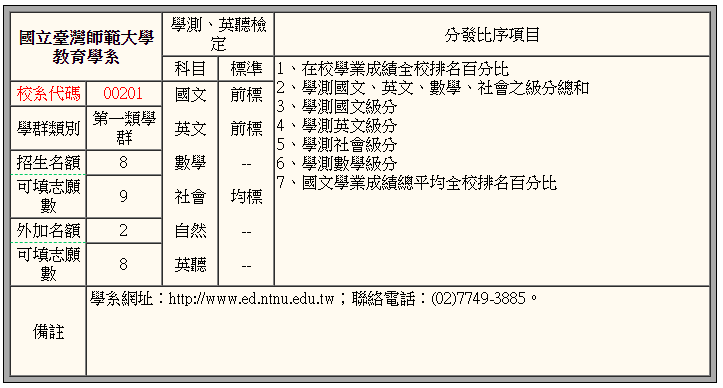 學測達標
校內排名
報名確認
大學比序
公告結果
體育、美術也計算
計算到高三上為止
醫學系有面試
個人申請簡介
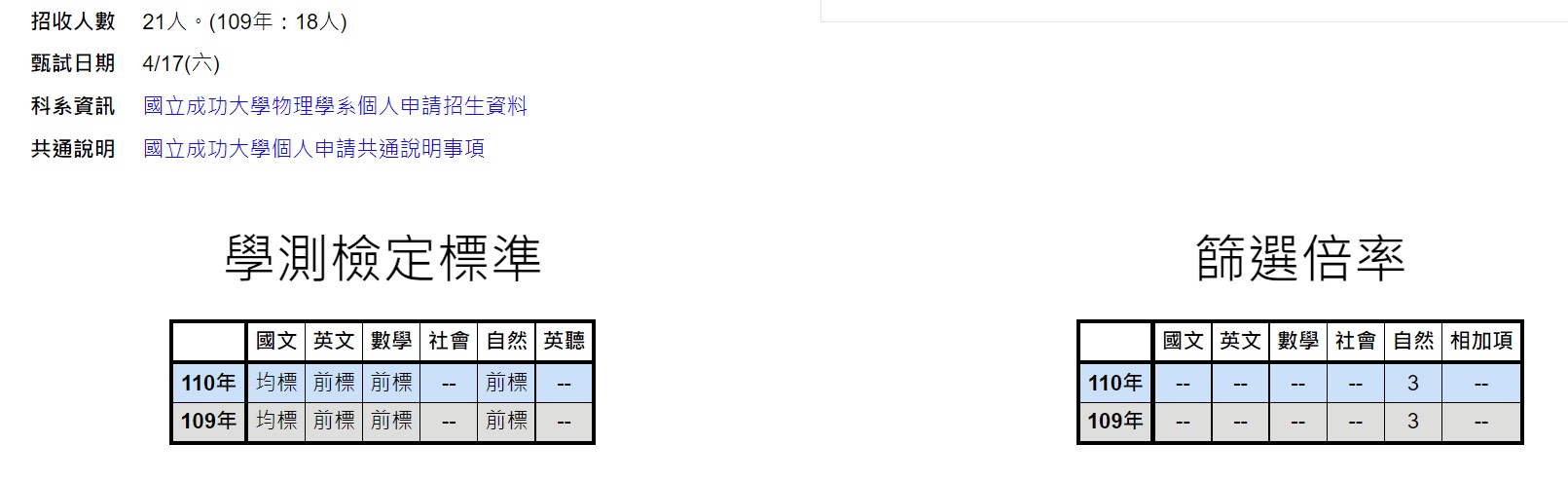 學測達標
報名確認
面試審查
公告結果
學習歷程檔案
學習歷程簡介
基本資料
學業成績
課程學習成果
多元學習成果
幹部紀錄、社團成果、競賽表現、志工服務等
出缺席、獎懲紀錄等
課程成績
重補修
課程報告、實驗紀錄等
學校填報
學校填報
學生填報
老師認證
學生填報
畢業資格
影響在校排名
(繁星推薦)
學習歷程
(個人申請)
學習歷程
(個人申請)
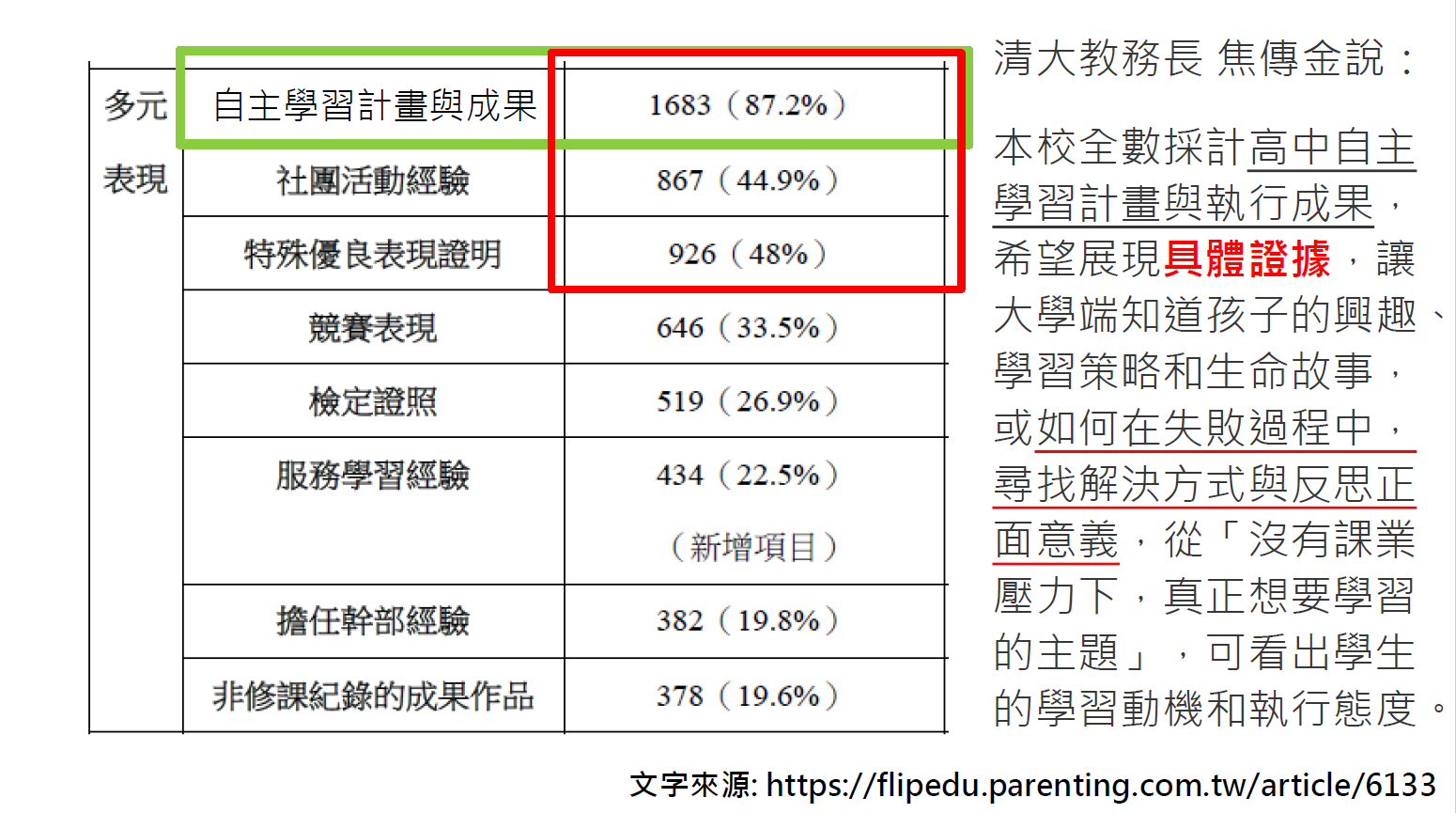 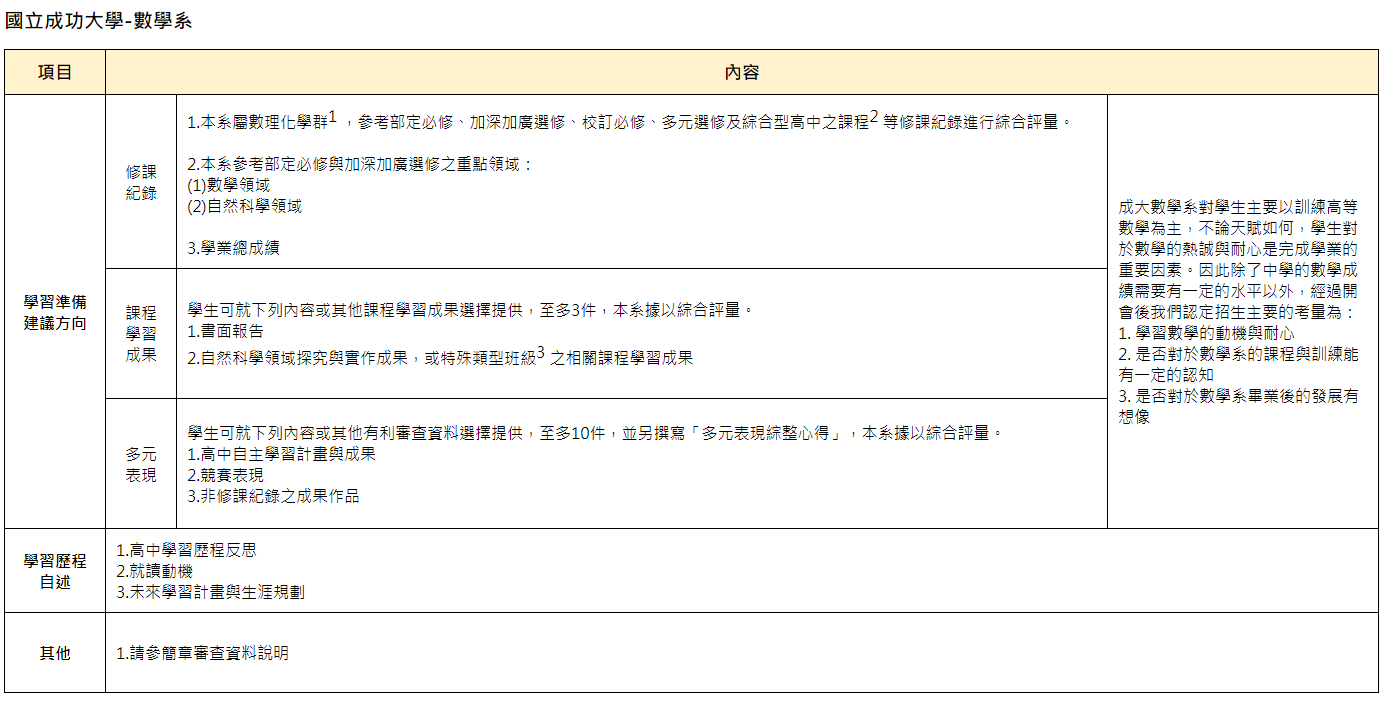 搜尋關鍵字：大學招聯會 學習歷程
文生中學規劃與建議
在不確定前提下，繁星與申請並行
以課業為主，課程成果重質不重量
高一：校定必修、多元選修
高二：探究實作、多元選修、第二外語
多元表現，強烈建議自主學習必備